１aって　　　　どんなひろさ？
１aは、たてよこ何mの正方形の面積の広さだったかいつもわからなくなるんだよね。広さの神様どうか教えてください。
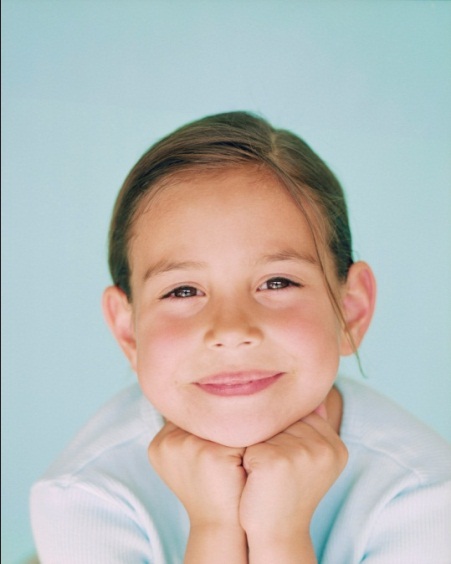 １a
？m
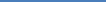 ？m
たてとよこに　　
１aを　　　　　　　
かきましょう。
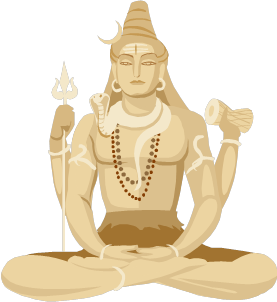 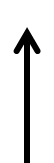 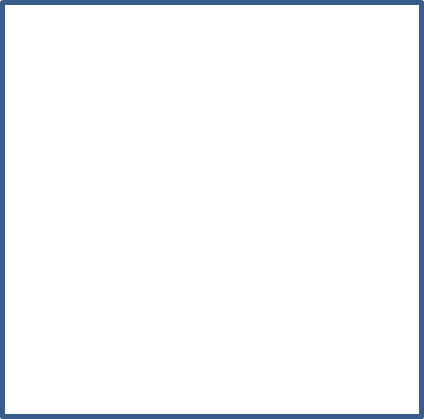 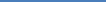 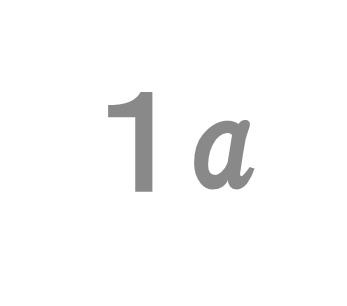 １a
m
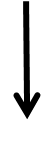 １a
m
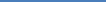 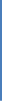 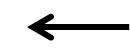 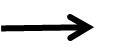 １aｍ
おまじないをいうのだよ
アールよアールよアールさん　　　　　まあるくなあれ
ｍ
1
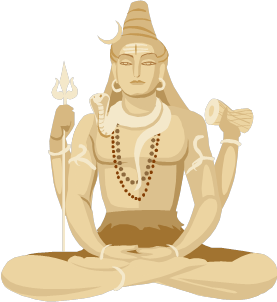 まあるくなあれ
ｍ
１０
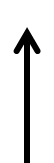 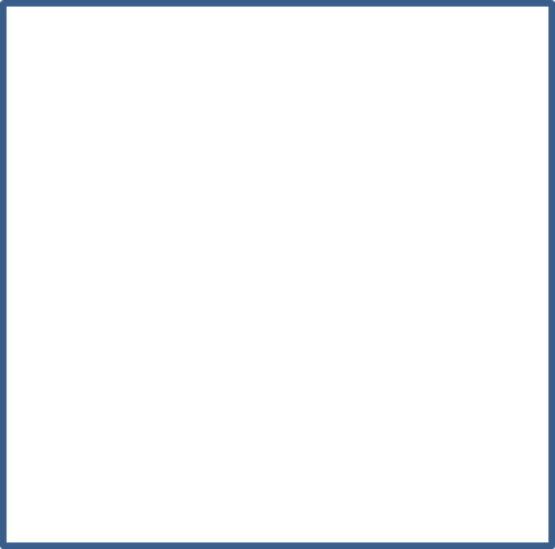 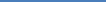 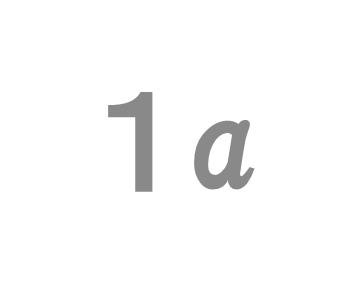 ０
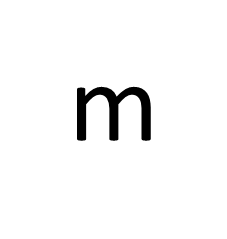 1
ａ
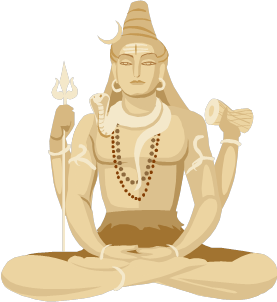 (10×10)㎡
=100㎡
０
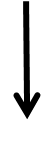 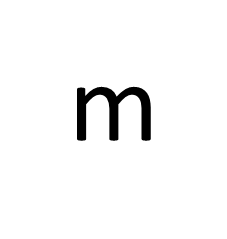 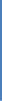 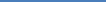 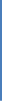 1
ａ
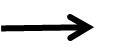 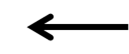 １ａは一辺が10ｍの正方形の面積と同じ広さですね